Week 3: Solitude
“For he who sows to his flesh will of the flesh reap corruption, but he who sows to the Spirit will of the Spirit reap everlasting life.”  Galatians 6:8
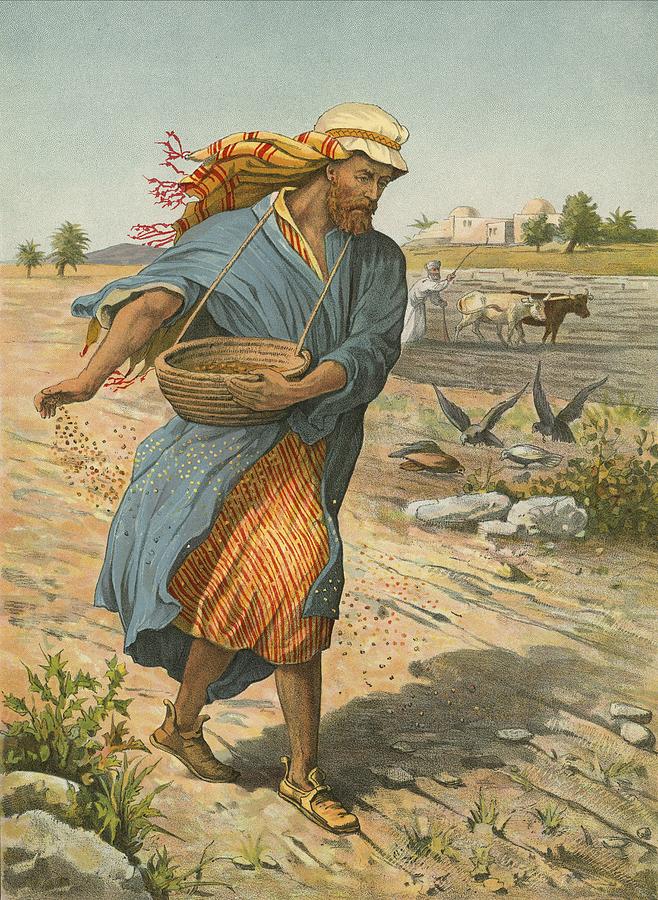 © The Well @STSA 2013
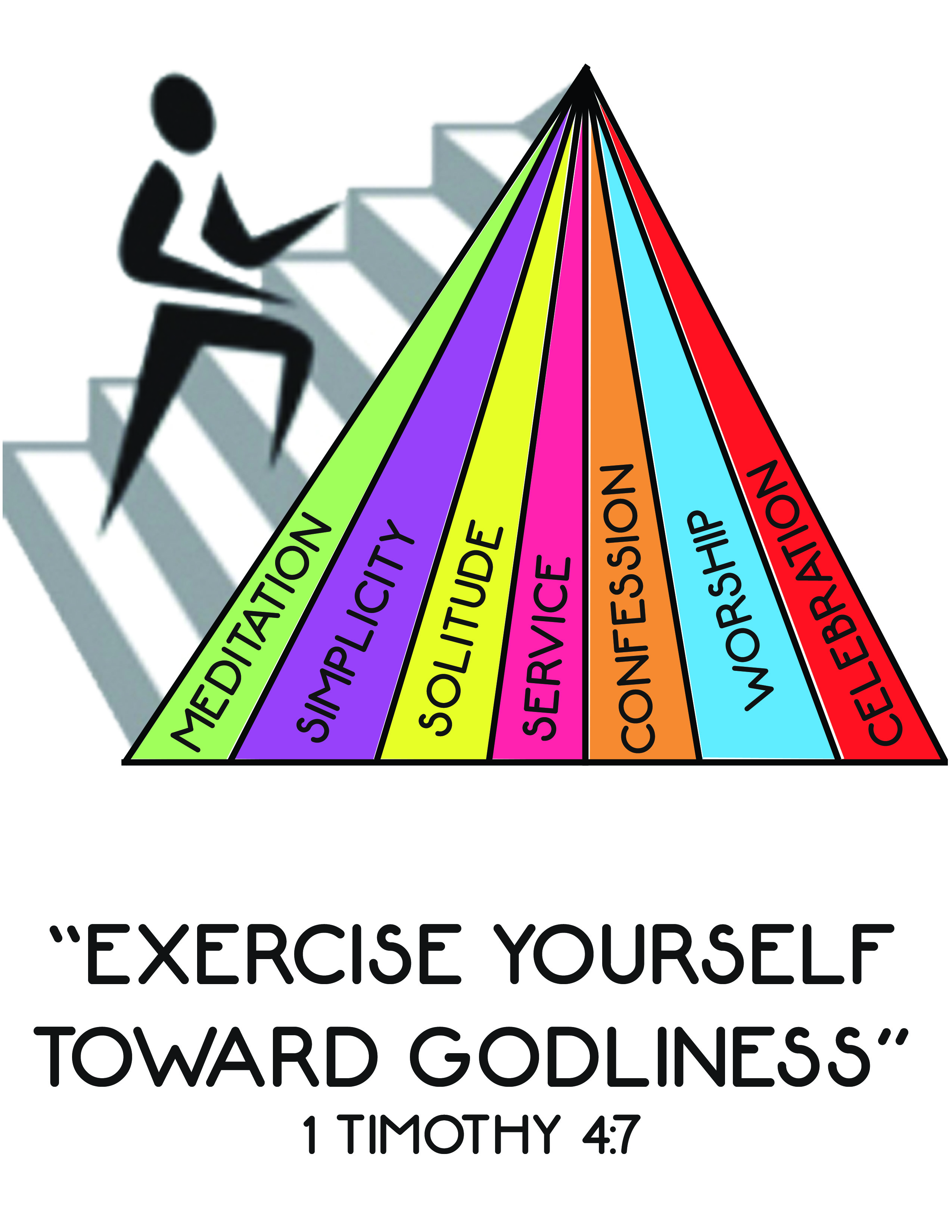 © The Well @STSA 2013
SOLITUDE
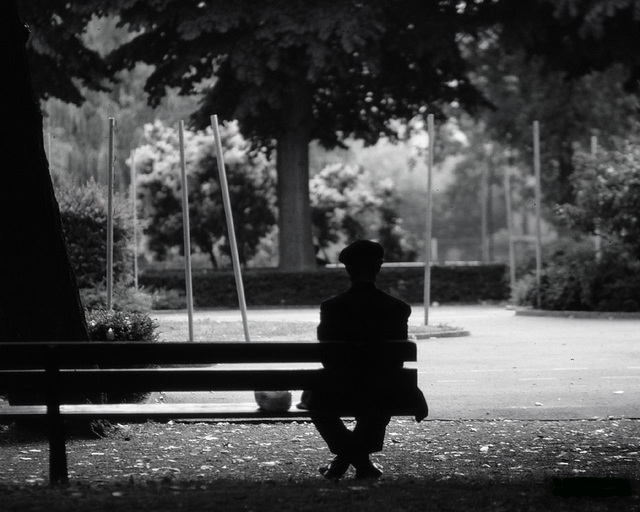 © The Well @STSA 2013
“The peace of God, which surpasses all understanding, will guard your hearts and minds through Christ Jesus.”  Philippians 4:7
© The Well @STSA 2013
Solitude = ‘being alone with God’
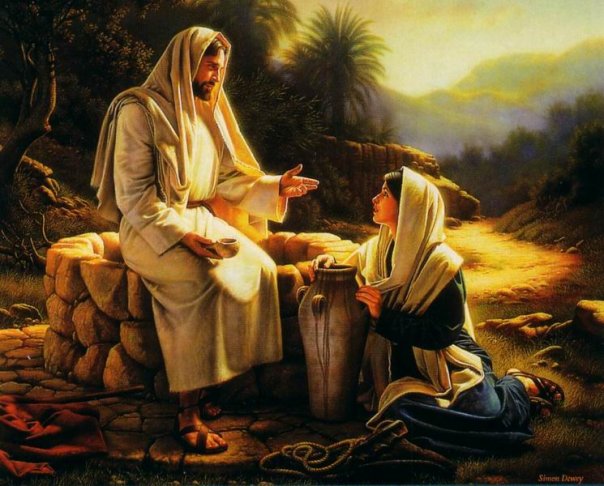 © The Well @STSA 2013
“Now in the morning, having risen a long while before daylight, He went out and departed to a solitary place; and there He prayed.”  Mark 1:35
© The Well @STSA 2013
“However, the report went around concerning Him all the more; and great multitudes came together to hear, and to be healed by Him of their infirmities.  So He Himself often withdrew into the wilderness and prayed.”  Luke 5:16
© The Well @STSA 2013
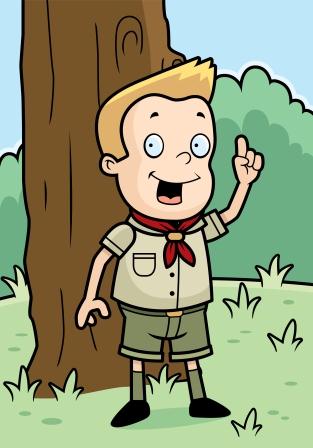 Purpose = to enable me to handle the world
© The Well @STSA 2013
When Jesus heard it, He departed from there by boat to a deserted place by Himself. But when the multitudes heard it, they followed Him on foot from the cities. And when Jesus went out He saw a great multitude; and He was moved with compassion for them, and healed their sick.”  Matthew 14:13-14
© The Well @STSA 2013
“And when He had sent the multitudes away, He went up on the mountain by Himself to pray. Now when evening came, He was alone there.”  Matthew 14:23
© The Well @STSA 2013
But what about community?
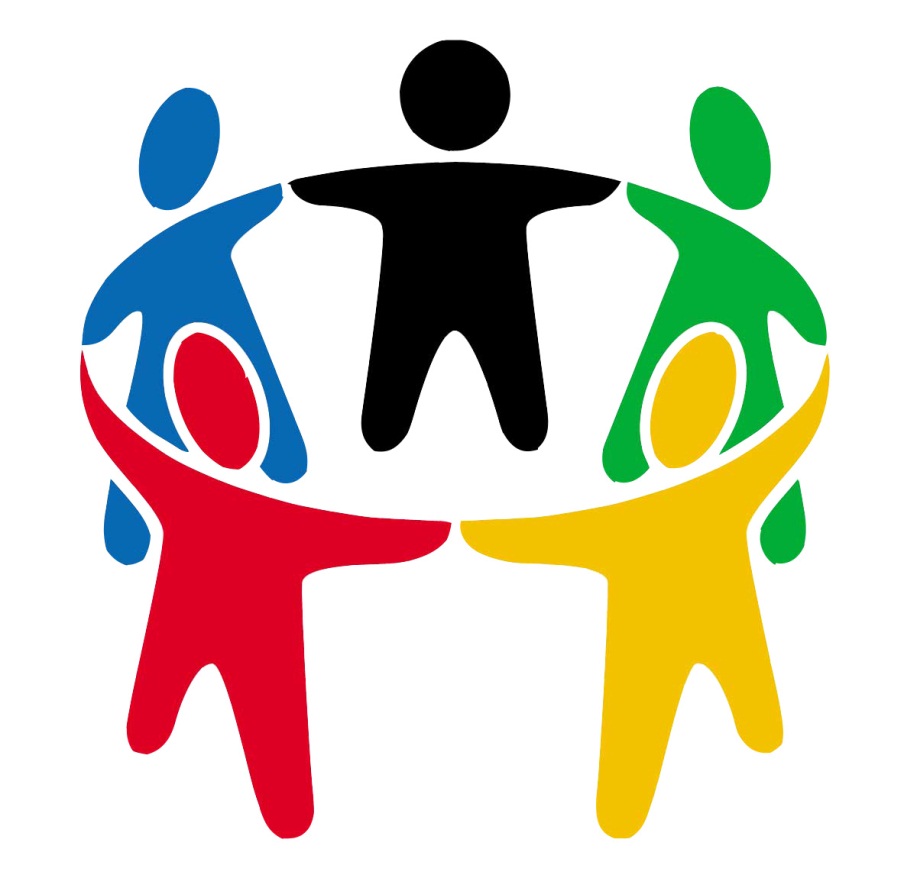 © The Well @STSA 2013
So solitude means I just need to be quiet more?
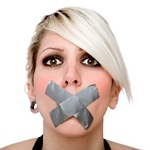 © The Well @STSA 2013
Solitude is more than silence.It is listening.
© The Well @STSA 2013
“It is good for a man to bear the yoke in his youth.  Let him sit alone and keep silent”  Lamentations 3:27-28
© The Well @STSA 2013
“Guard your steps when you go to the house of God. Go near to listen rather than to offer the sacrifice of fools, who do not know that they do wrong.  Do not be quick with your mouth, do not be hasty in your heart to utter anything before God.  God is in heaven and you are on earth, so let your words be few.” Ecclesiastes 5:1-2
© The Well @STSA 2013
Steps Into Solitude
© The Well @STSA 2013
Steps Into Solitude
Withdraw Weekly:  schedule times for solitude/silence
© The Well @STSA 2013
“Therefore I run thus: not with uncertainty. Thus I fight: not as one who beats the air.”  1 Corinthians 9:26
© The Well @STSA 2013
Steps Into Solitude
Withdraw Weekly:  schedule times for solitude/silence

Divert Daily: take time out to be still
© The Well @STSA 2013
“Be still, and know that I am God”  Psalm 46:10
© The Well @STSA 2013
Steps Into Solitude
Withdraw Weekly:  schedule times for solitude/silence

Divert Daily: take time out to be still

Abandon Annually: plan 2-3 times of retreat per year
© The Well @STSA 2013
God’s purposes are not reasoned, they are revealed
“And the Lord said, “Shall I hide from Abraham what I am doing, since Abraham shall surely become a great and mighty nation, and all the nations of the earth shall be blessed in him?”  Genesis 18:18
© The Well @STSA 2013
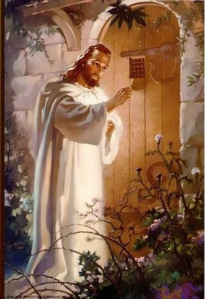 "And He said to them, “Come aside by yourselves to a deserted place and rest a while."  
Mark 6:31
© The Well @STSA 2013